ছোটদের বড়দের সকলের
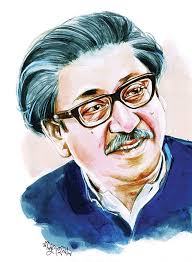 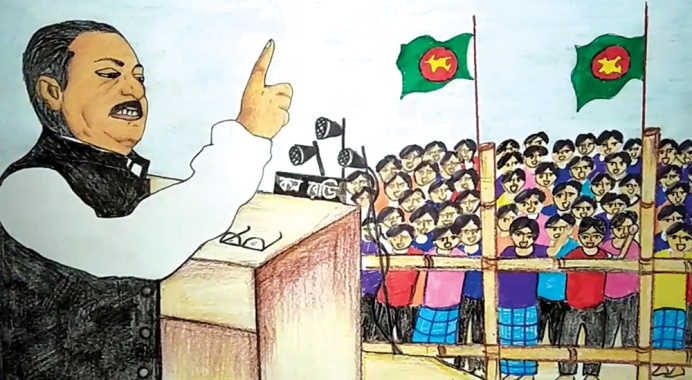 বঙ্গবন্ধু
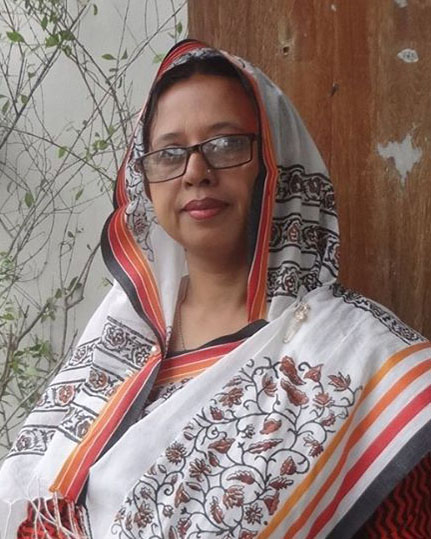 মাহমুদা নাছরিন  
   প্রভাষক (কৃষিশিক্ষা)
ইনডেক্স নং ৩০৮৪৬১৪  
   হাফেজ জিয়াউর রহমান ডিগ্রি কলেজ 
   শ্যামগঞ্জ, পূর্বধলা, নেত্রকোনা
E-mail: mahmudanasrin75@gmail.com
উপস্থাপনায়
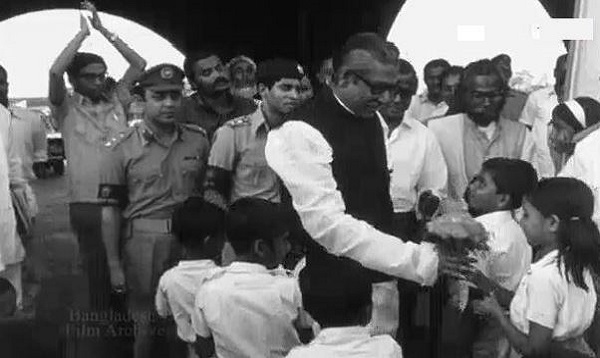 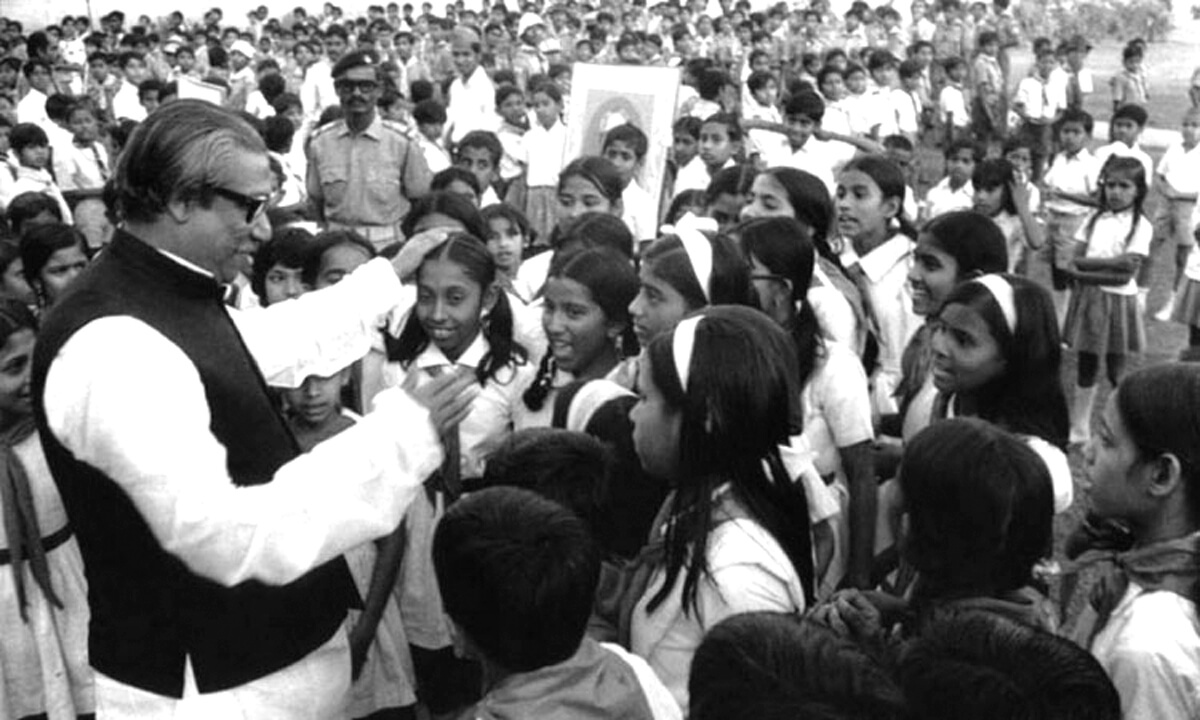 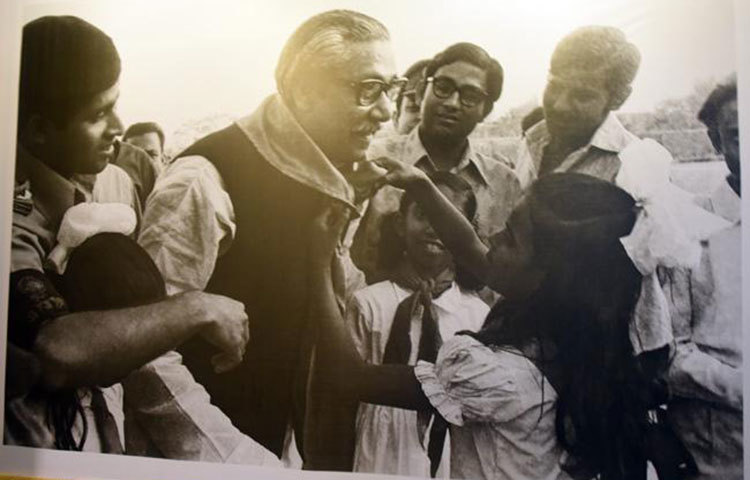 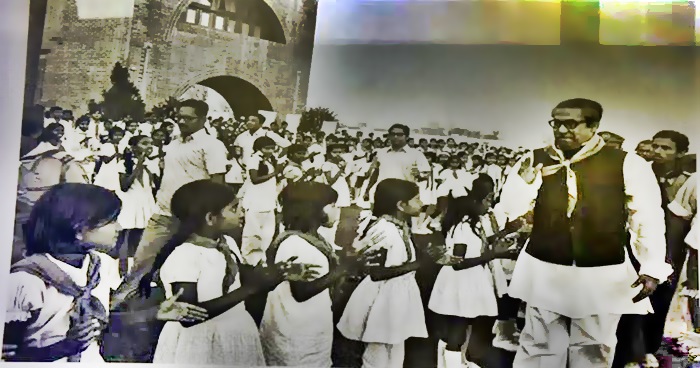 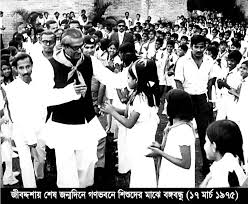 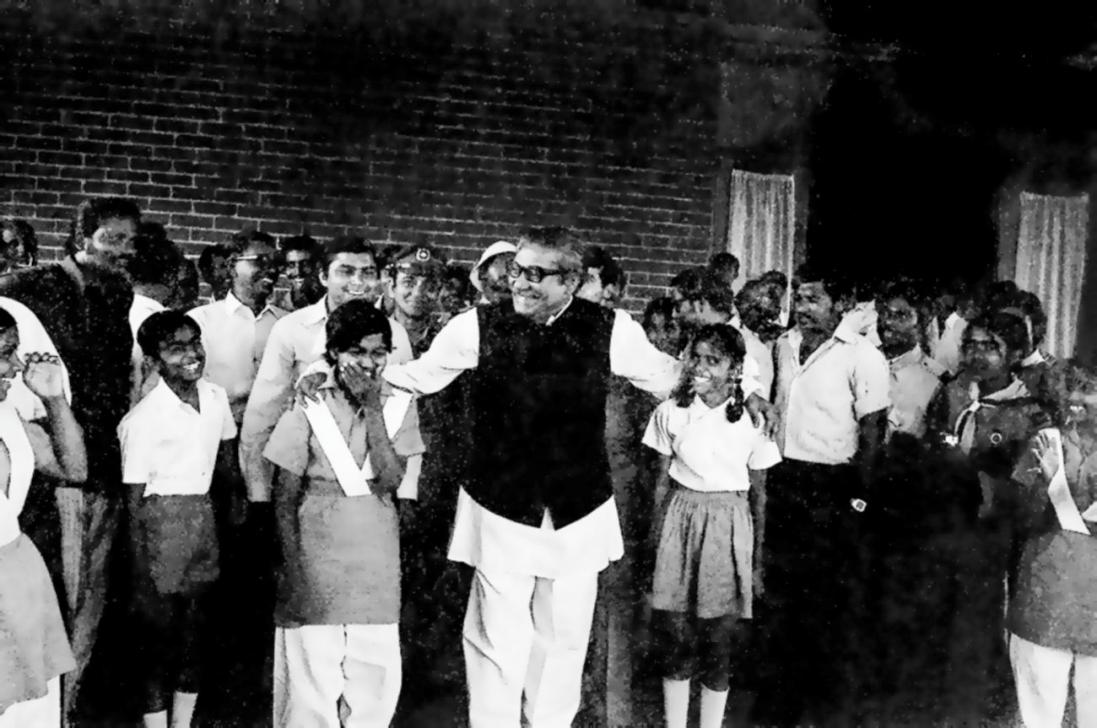 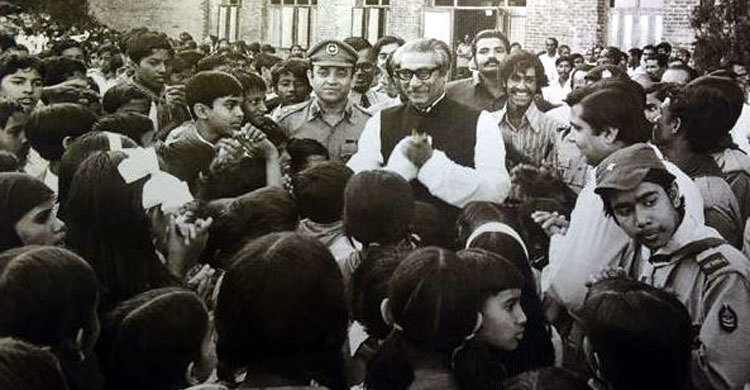 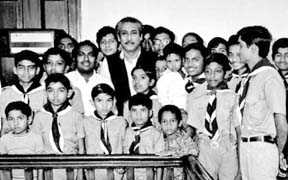 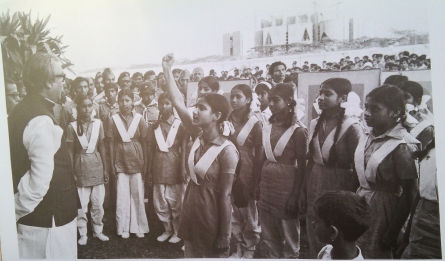 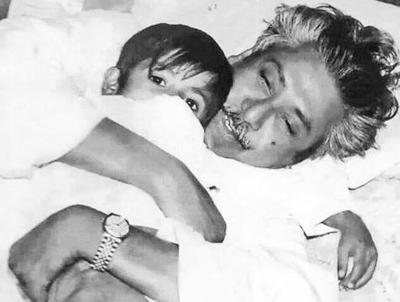 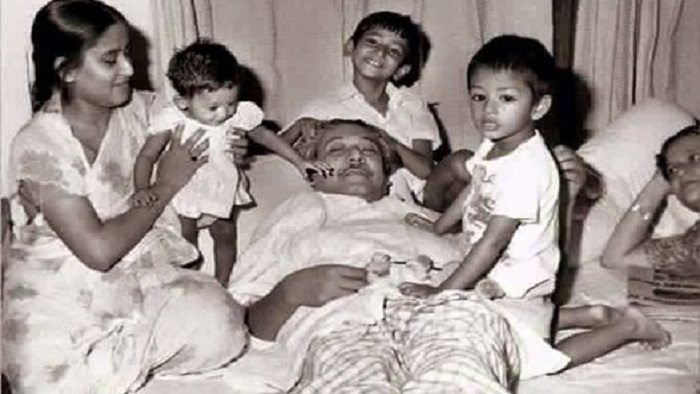 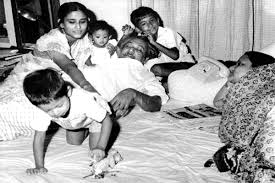 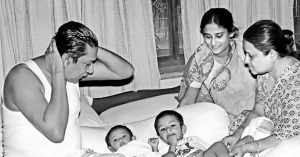 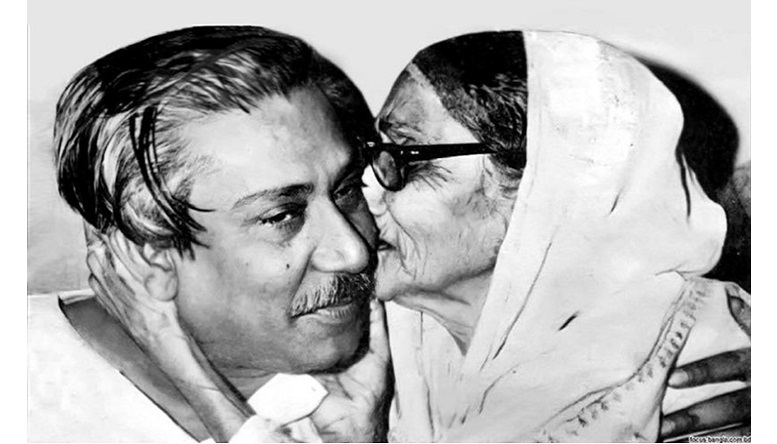 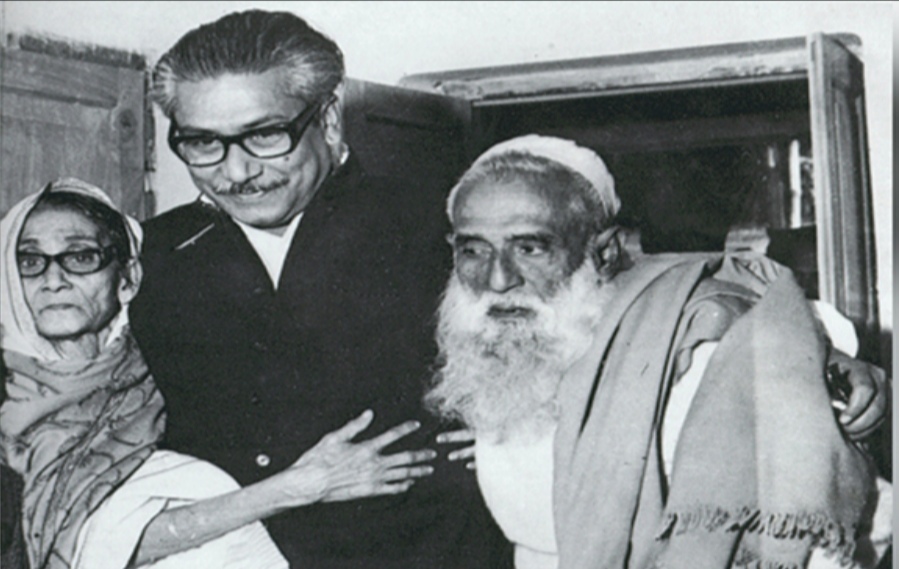 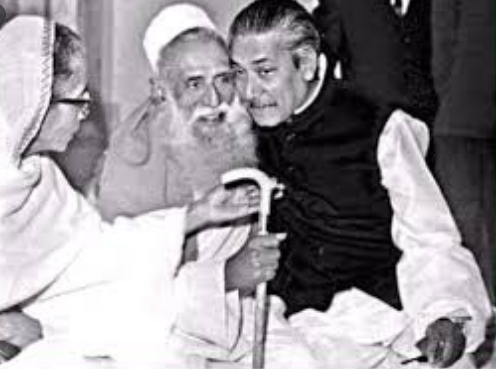 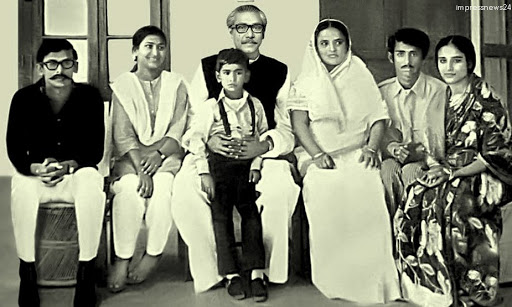 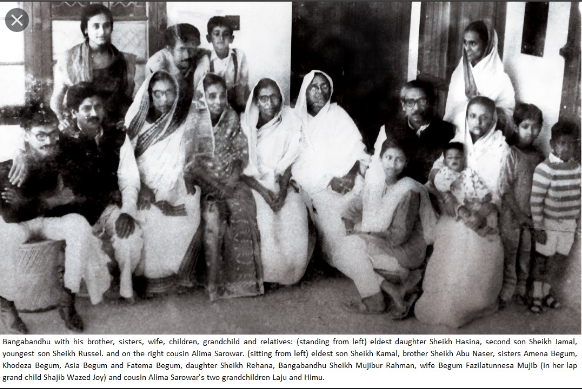 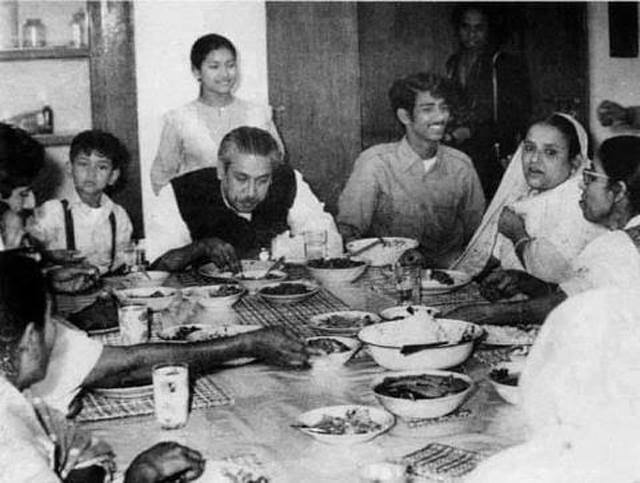 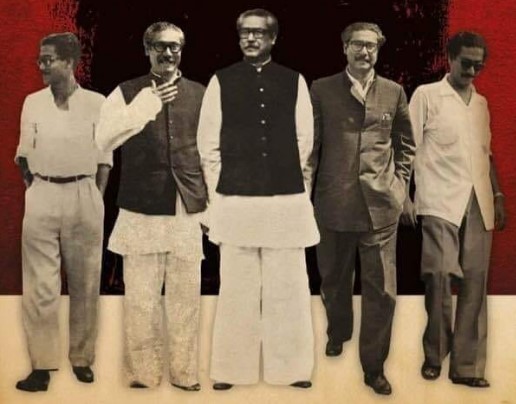 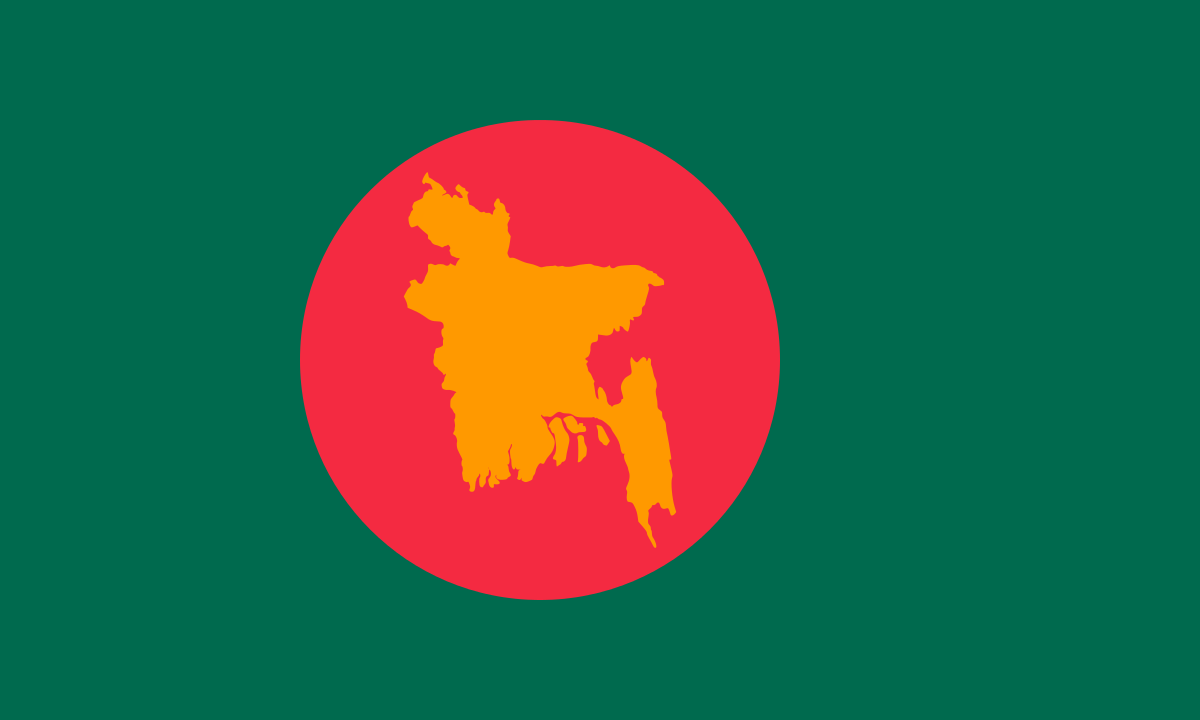 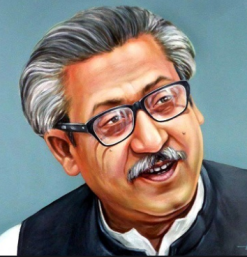 বিনম্র শ্রদ্ধাঞ্জলি